Stream macroinvertebrate responses to landscape variables; an evaluation of rapid bioassessment techniques using a statistical modeling approach.
Declan J. McCabe1 and Philip A. Yates2
Saint Michael’s College Biology 
Saint Michael’s College Mathematics
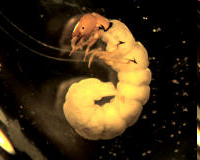 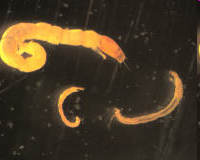 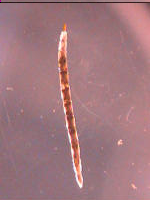 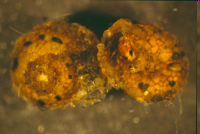 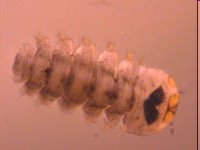 Acknowledgements
This work could not have been done without the help of Kaitlyn Berry; Alex Canepa; Tyler Gillingham; Erin Hayes-Pontius; Bridget Levine; Lexie Haselton

Work made possible by funding from Vermont EPSCoR with additional support from Saint Michael’s College
Stream Macroinvertebrate biomonitoring at Saint Michael’s College
Ongoing since 2008

60+ site database

Modeling watershed effects on invertebrate communities

Our focus today – 53 sites; modeling project
Sampling
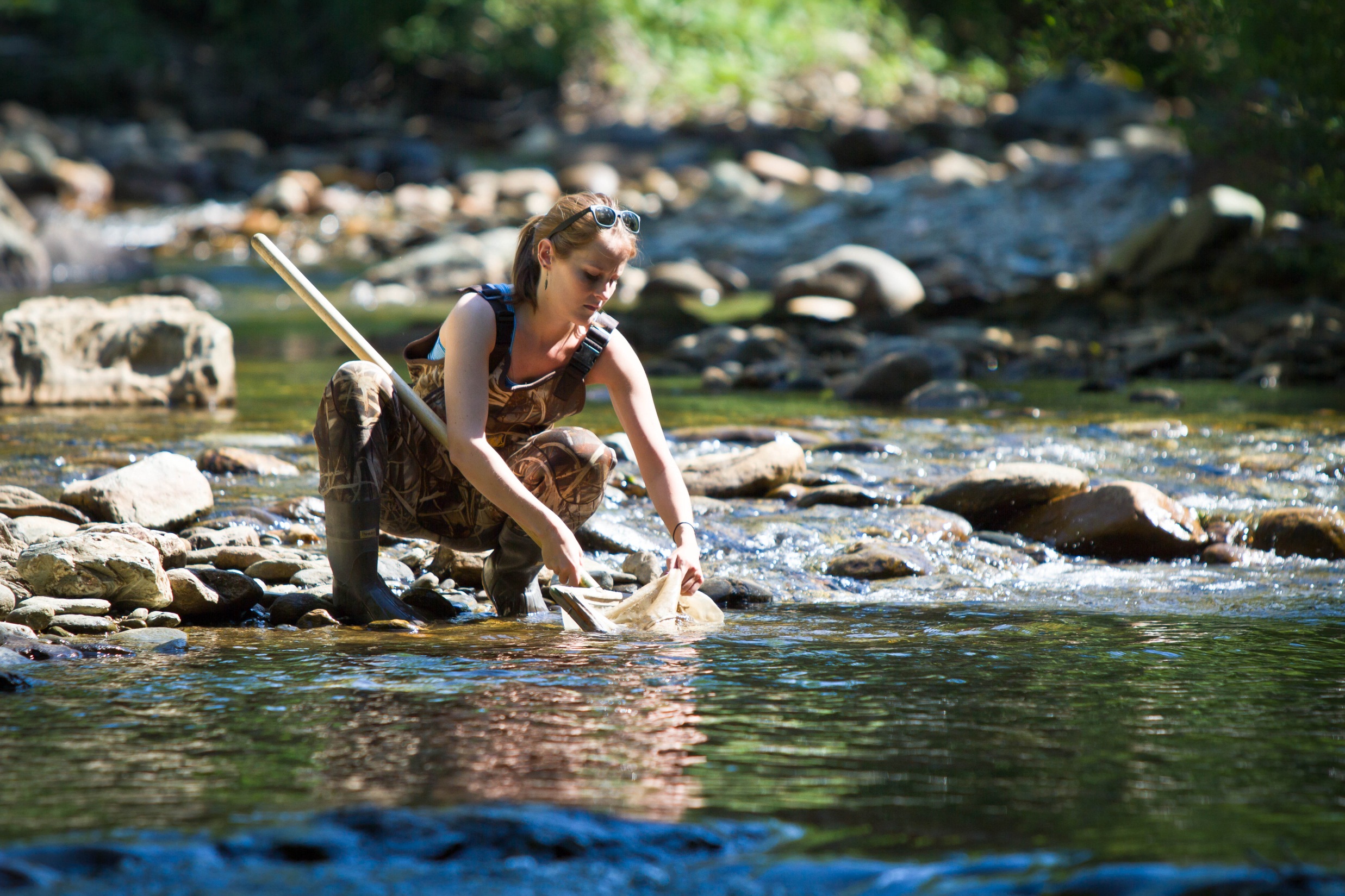 Each stream:

4 kick net samples 

Identification by trained interns

Standard keys

Iphone app
Samples serve many purposes
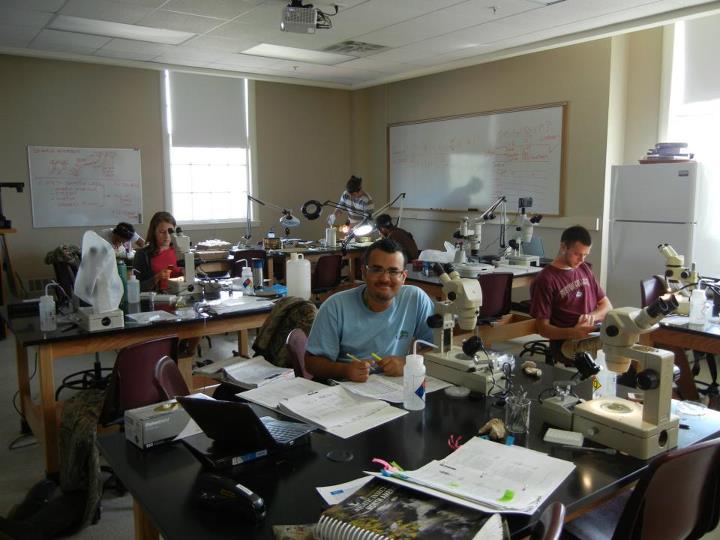 Primary research questions
Intern presentations (ASLO; LCRC; SACNAS etc.)
High school outreach support
Landscape data
GIS-derived watershed characterization
Reclassified 2006 C-CAP (Costal Change Analysis Program) land coverage data

Macroinvertebrate samples from 2008 through 2010 used to characterize streams along an urban/forested gradient
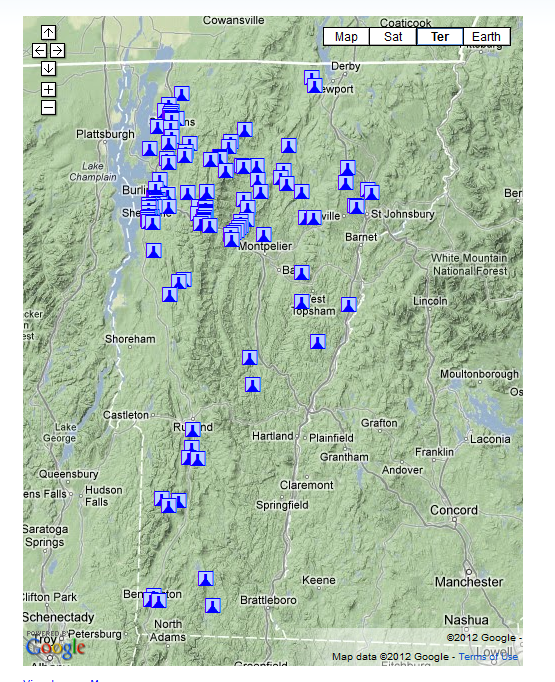 Landscape parameters
Catchment Area Acres
Agricultural Acres
Percent Catchment Agricultural
Urban Acres
Percent Catchment Urban
Forested Acres
Percent Catchment Forested
Upstream Distance Lake Pond (m)
Upstream Distance Dam (m)
Upstream Distance Bridge (m)
Upstream Distance Culvert (m)
Distance To Tributary Mouth (m)
Percent Catchment Highly Erodible Soils
Stream Order
E911 Structure Count
E911 Structures per Acre
E911 New 2008
Stream Gradient for 100m Stream Segment
Aspect for 100m Stream Segment Buffer
Sinuosity
Dominant Bedrock Class
Average Catchment Area Elevation (m)
Monitoring Site Elevation (ft)
Length Road Network in Catchment (km)
Length Road Network in Catchment (m)
Length Road Network Gravel (km)
Length Road Network Gravel (m)
Parameters in our generalized additive models
Catchment Area Acres
Forest principal component
Agricultural component
Upstream Distance Lake Pond (m)
Upstream Distance Dam (m)
Upstream Distance Bridge (m)
Upstream Distance Culvert (m)
Distance to Tributary Mouth (m)
Stream Gradient for 100m Stream Segment
Aspect for 100m Stream Segment Buffer
Sinuosity
Dominant Bedrock Class
Macroinvertebrate responses
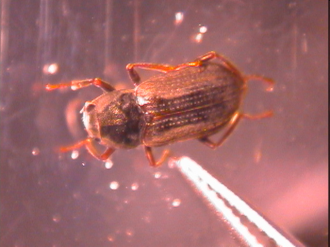 EPA’s 14 candidate  benthic metrics for measuring effects of perturbation (Barbour et al 1999):
Vermont Departmental of Environmental Conservation biocriteria (2004)
Merritt, Cummins, and Berg (2008)
Model details
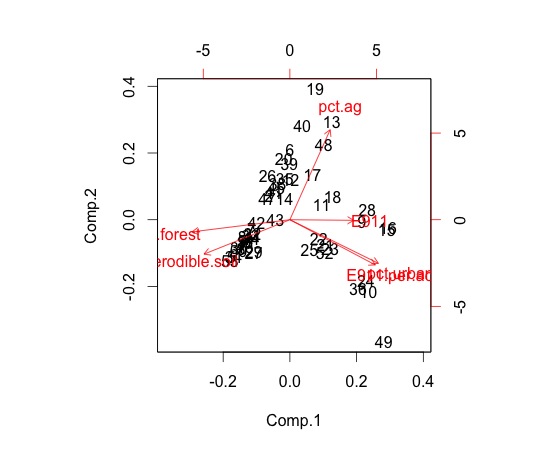 Principal components analysis used to generate a landscape axis that best explained each macroinvertebrate response variable
Model details
GIS data used to predict occurrence of each species along the PCA axis based on a binary distribution 

The predicted species present data are summed to yield a predicted community

Standard metrics can be measured from the predicted community and compared to observed
Example
Which index best responds?
Metrics yielding models with the tightest fit:
% filterers; % Ephemeroptera; % grazers; % clingers

Metrics specifically responding to land use:
Forested land increased % EPT & % Ephemeroptera
Agricultural land increases % filterers & % clingers

Metrics that could not be modeled:
Plecoptera richness; Trichoptera richness; # of intolerant taxa
What landscape parameters were most influential?
We ranked the factors influencing each response variable; Example:
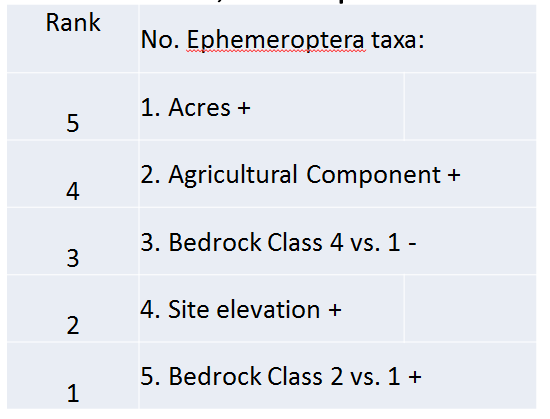 What landscape parameters were most influential?
We summed the ranks to find the characteristics that had the largest influence on the most benthic metrics:
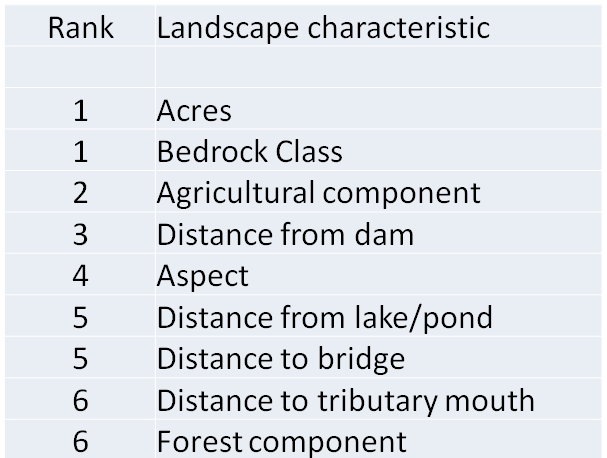 Next steps
Test the models using 6 new sites ranging in land use




Questions?
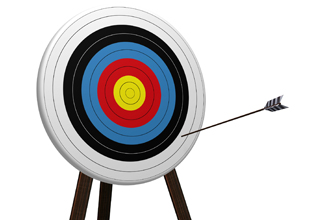 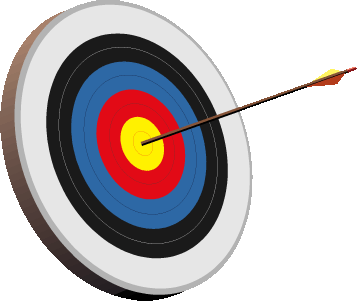